Extremstellen & ExtrempunkteBestimmung mit Hilfe der Differentialrechnung
Die erste Ableitung f‘(x)
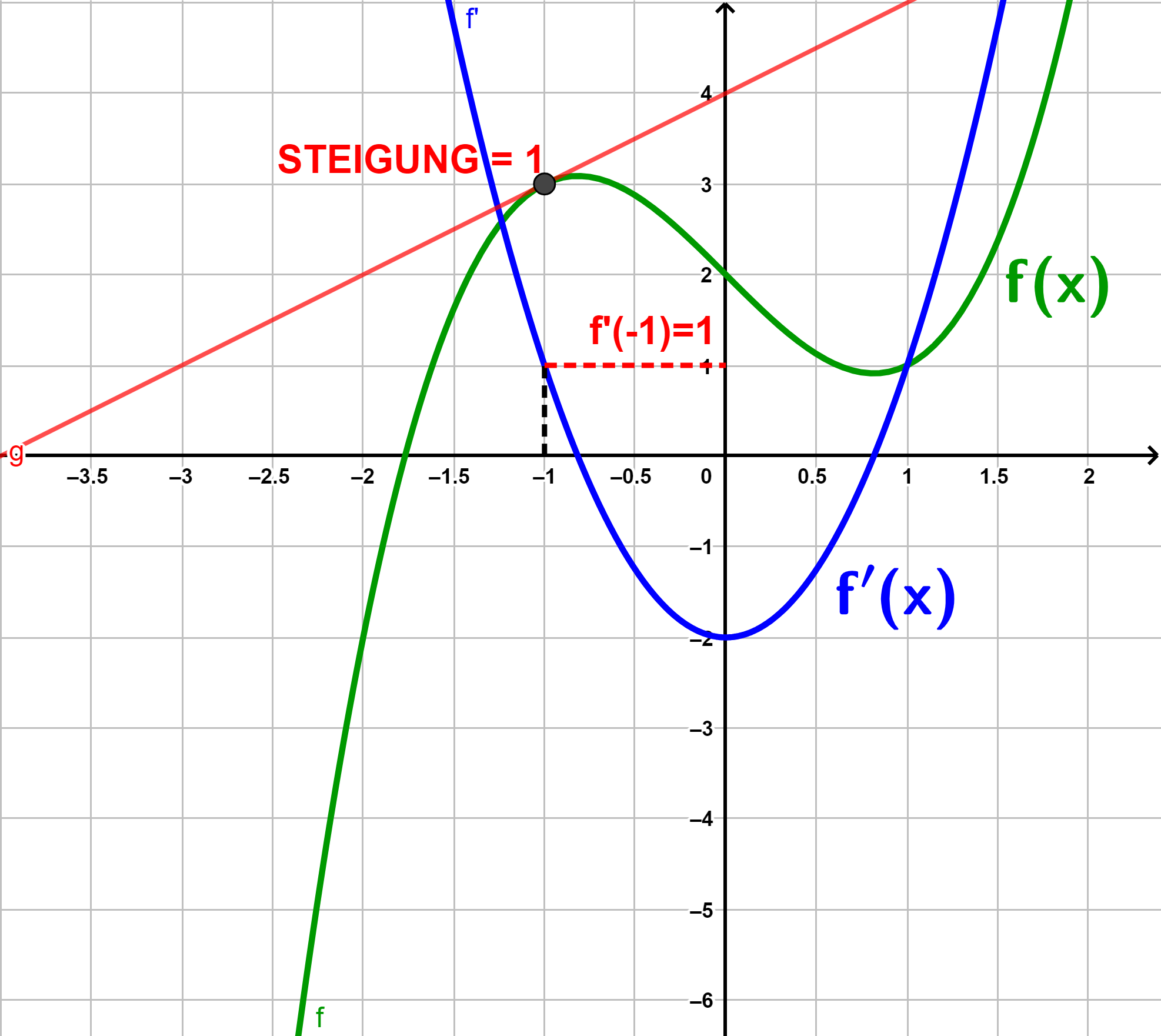 Die zweite Ableitung f‘‘(x)
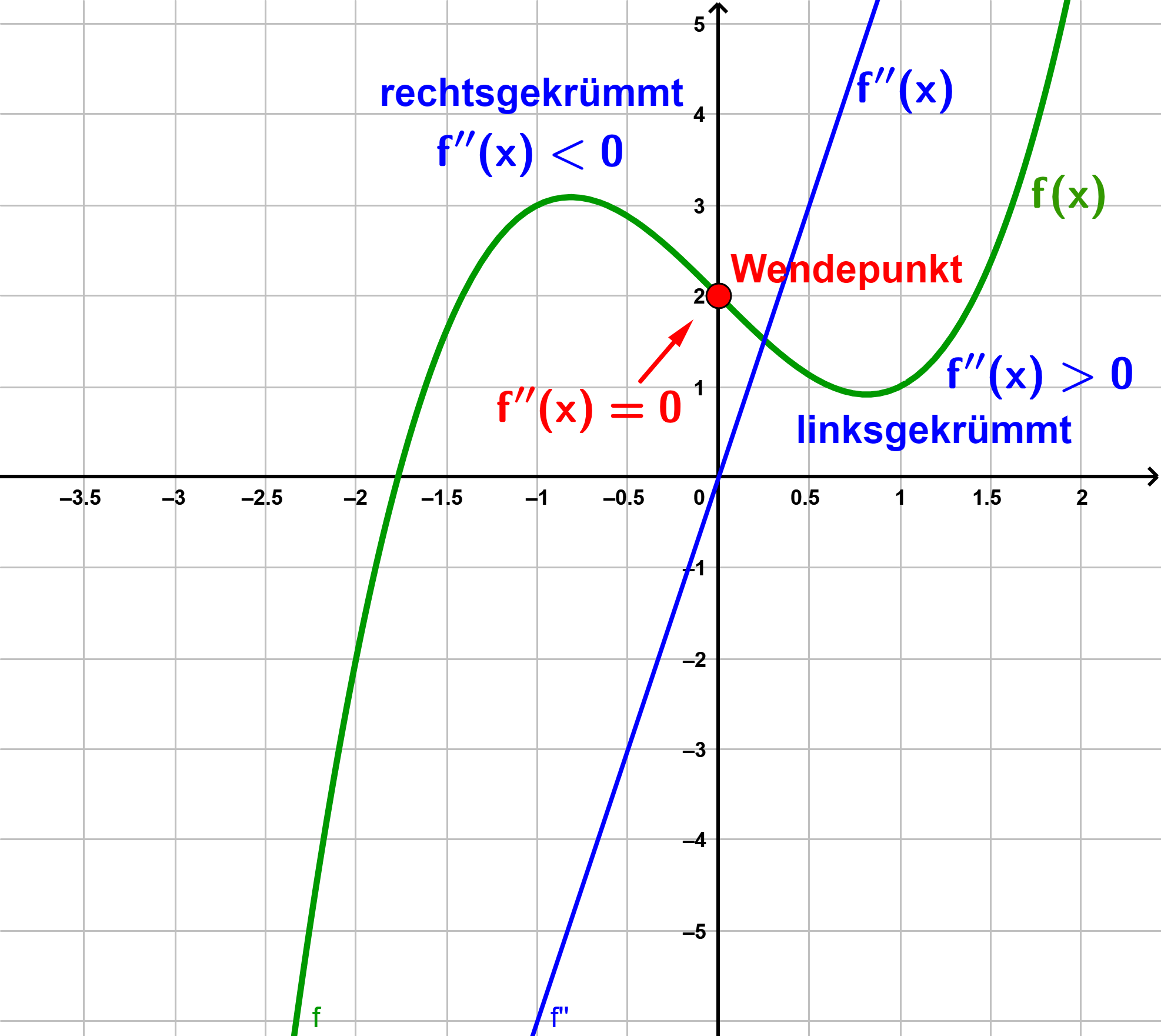 Bestimmung der Extremstellen
Bei lokalen Extremstellen findet stets ein Monotoniewechsel statt!!!
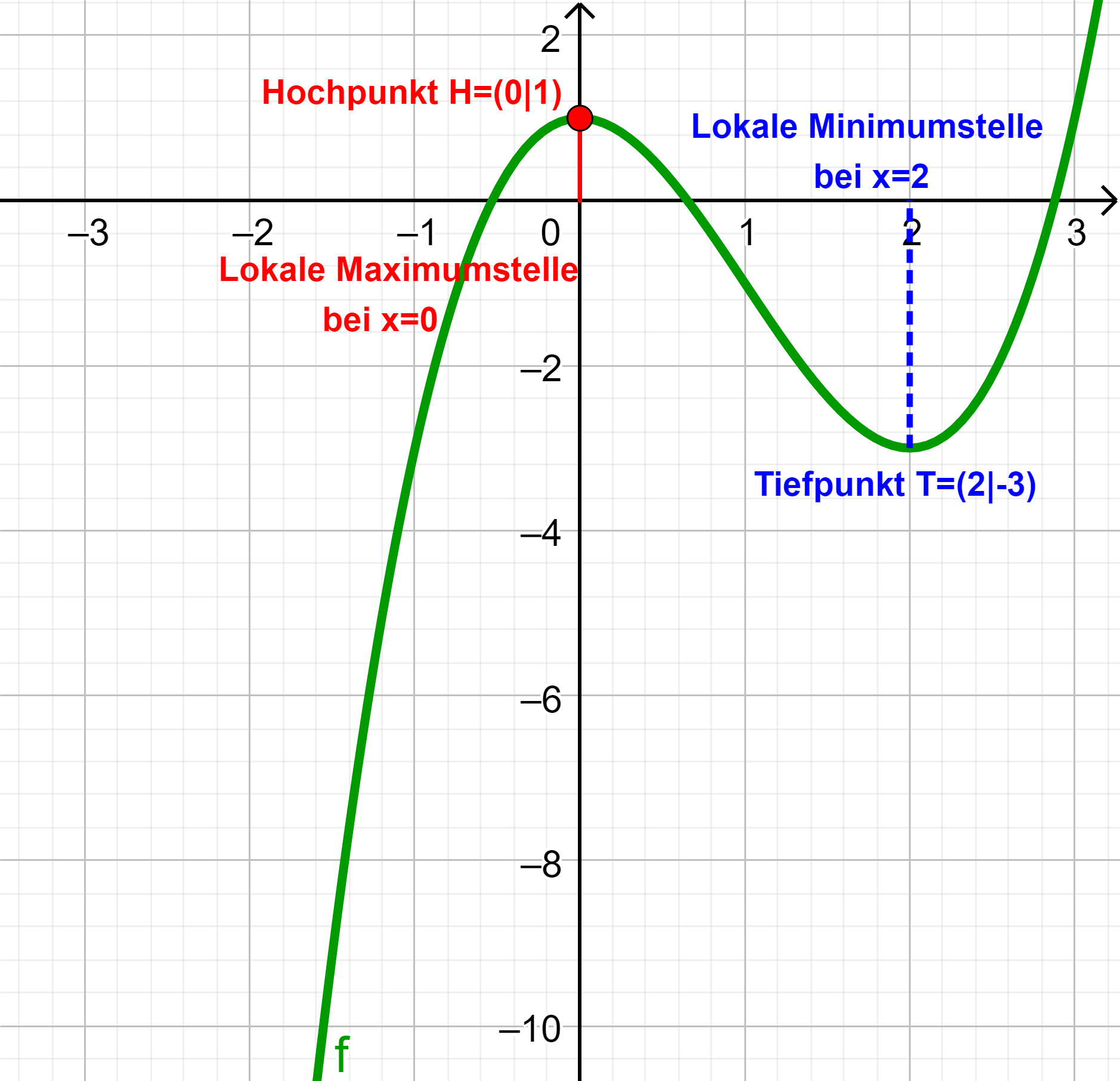 Bestimmung der Extremstellen
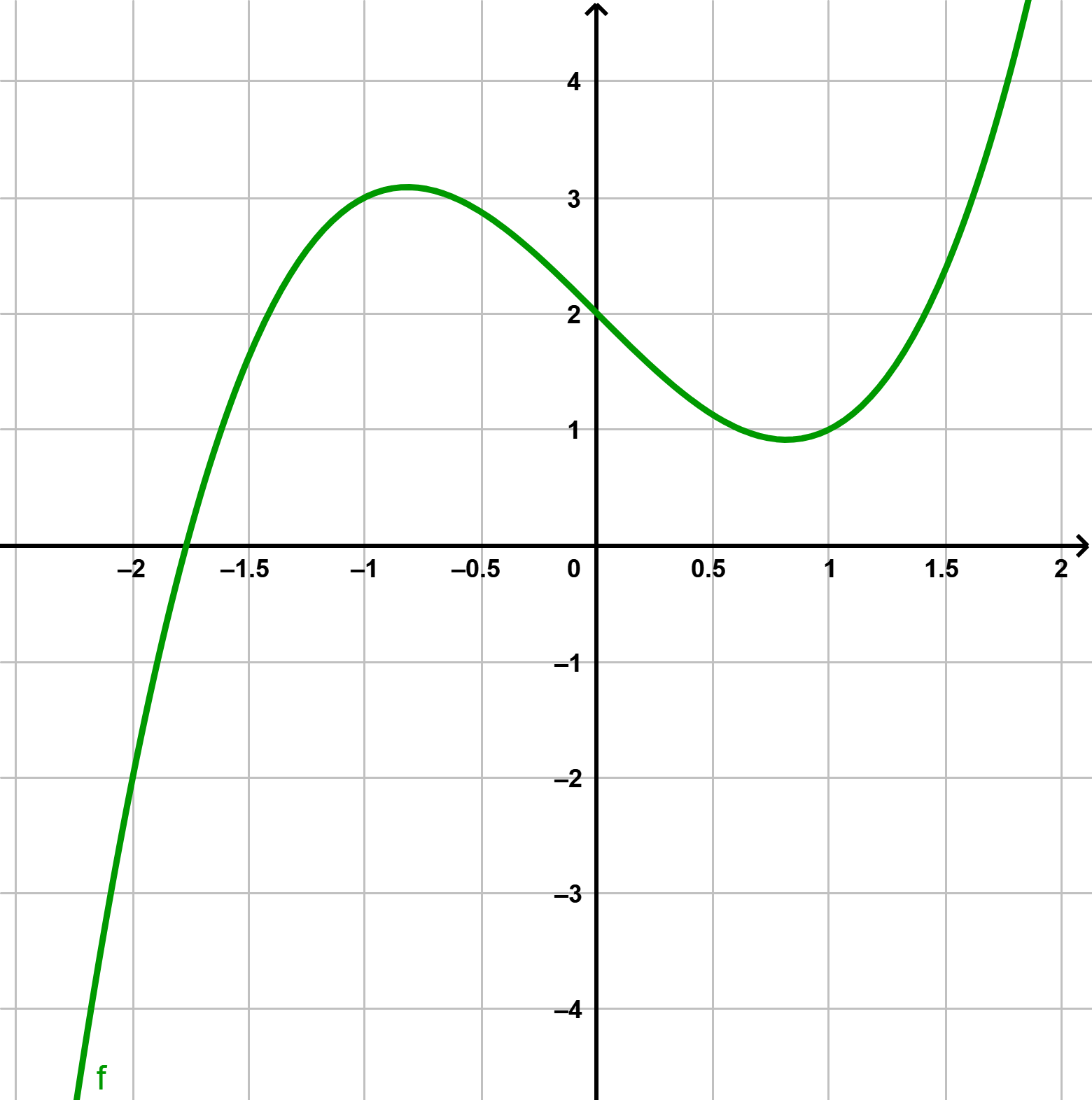 Frage 1: Wie groß ist Steigung an Extremstellen?

Frage 2: Wie ist der Graph bei einem Hochpunkt bzw. Tiefpunkt gekrümmt?
Schritt 1 (Notwendige Bedingung)
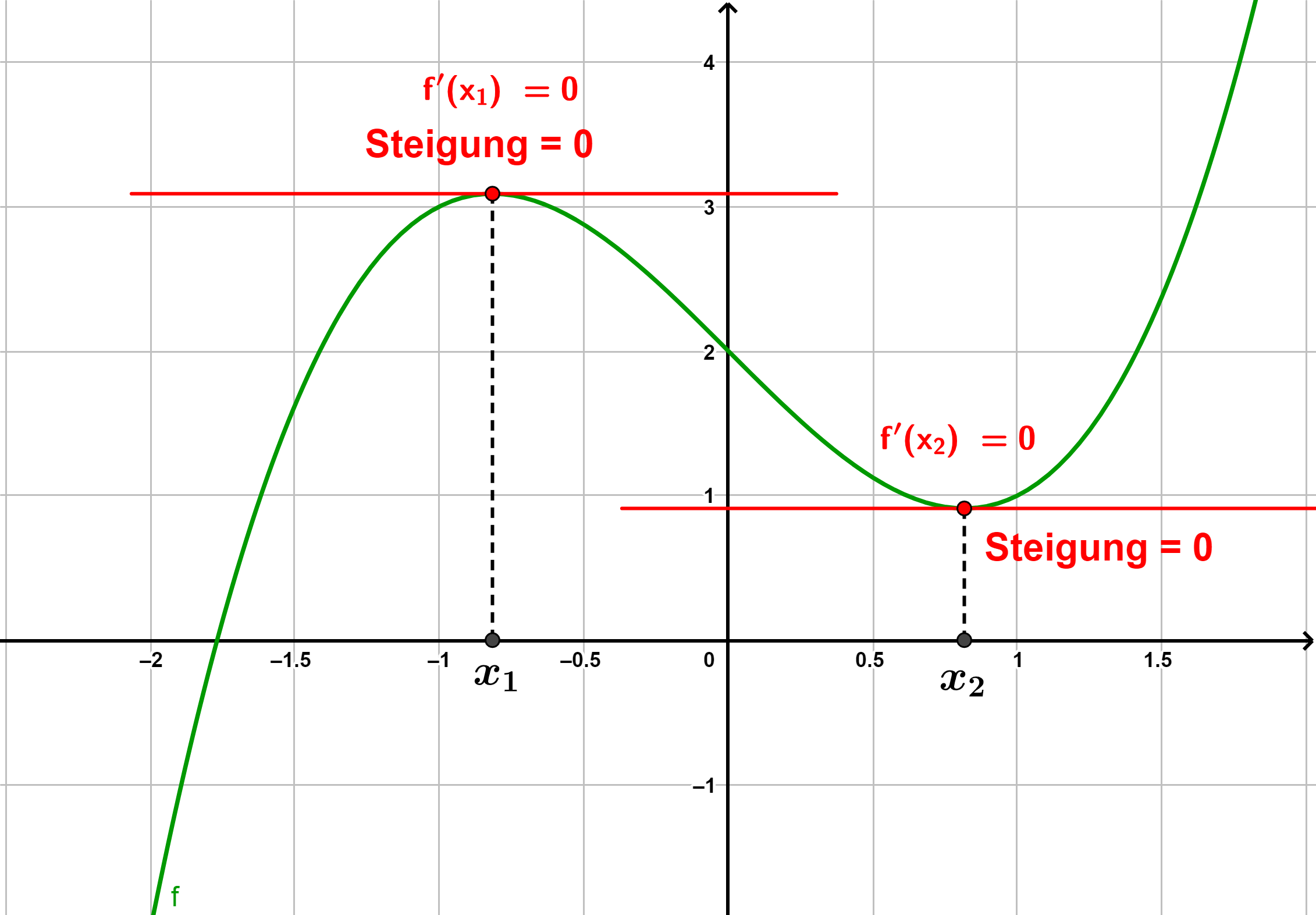 Schritt 1 (Notwendige Bedingung)
Man kann noch nicht sagen, ob es sich um ein Maximum oder ein Minimum handelt (oder sogar keines von beiden – siehe Ausnahme)!
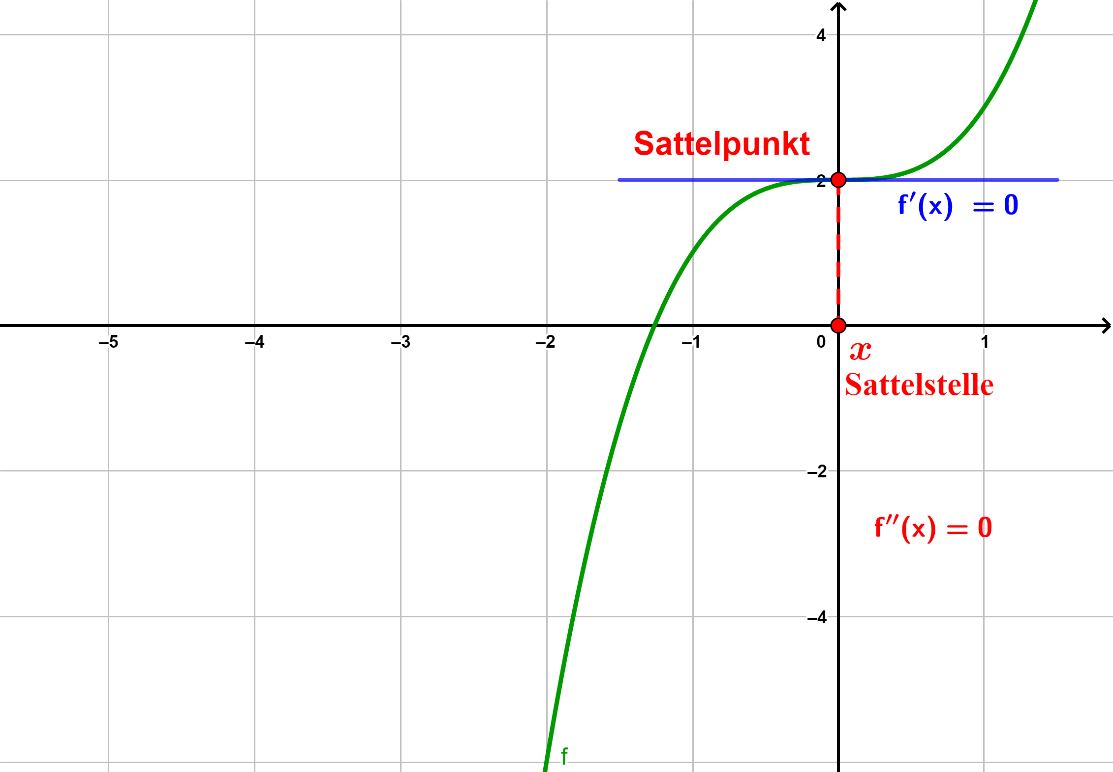 Ausnahme:
An sogenannten Sattelstellen ist die Steigung der Polynomfunktion 0. Im Gegensatz zu einer Extremstelle ändert sich das Monotonieverhalten nicht (kein Extremum!).
Schritt 2 (Hinreichende Bedingung)
Jetzt klären wir, ob es sich um eine Maximum-, Minimum- oder gar eine Sattelstelle handelt.
Setze dazu die in – Schritt 1 – erhaltenen x-Werte nun in die 2. Ableitung ein:
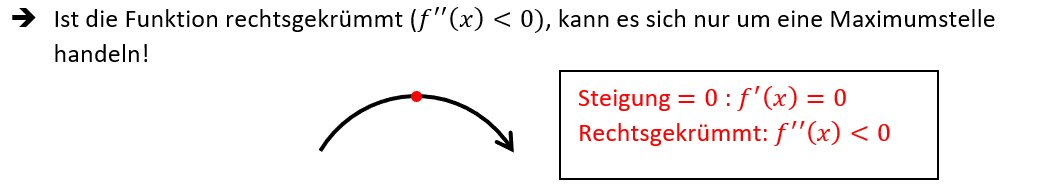 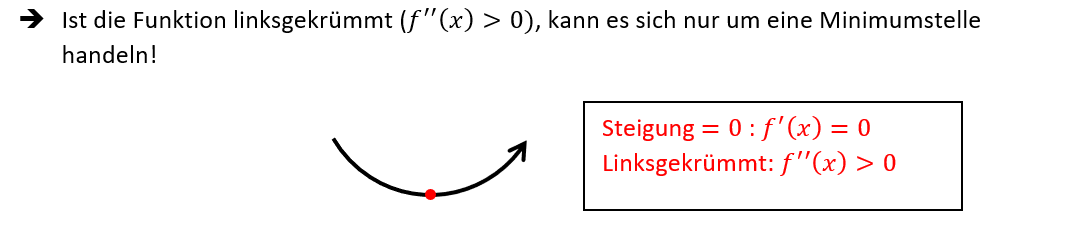 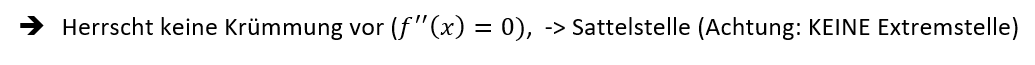 Schritt 3 (Hoch- & Tiefpunkt)
Mit den Maximum- und Minimumstellen erhält man nur die x-Werte der Extrempunkte.
 Möchtest du die fehlende y-Koordinate zur Bestimmung des zugehörigen Punktes erhalten (Hoch- und Tiefpunkt), so musst du die x-Werte in die ursprüngliche Funktion f(x) einsetzen!
Ablauf zur Bestimmung der Extremstellen & Extrempunkte
Zusammenfassung
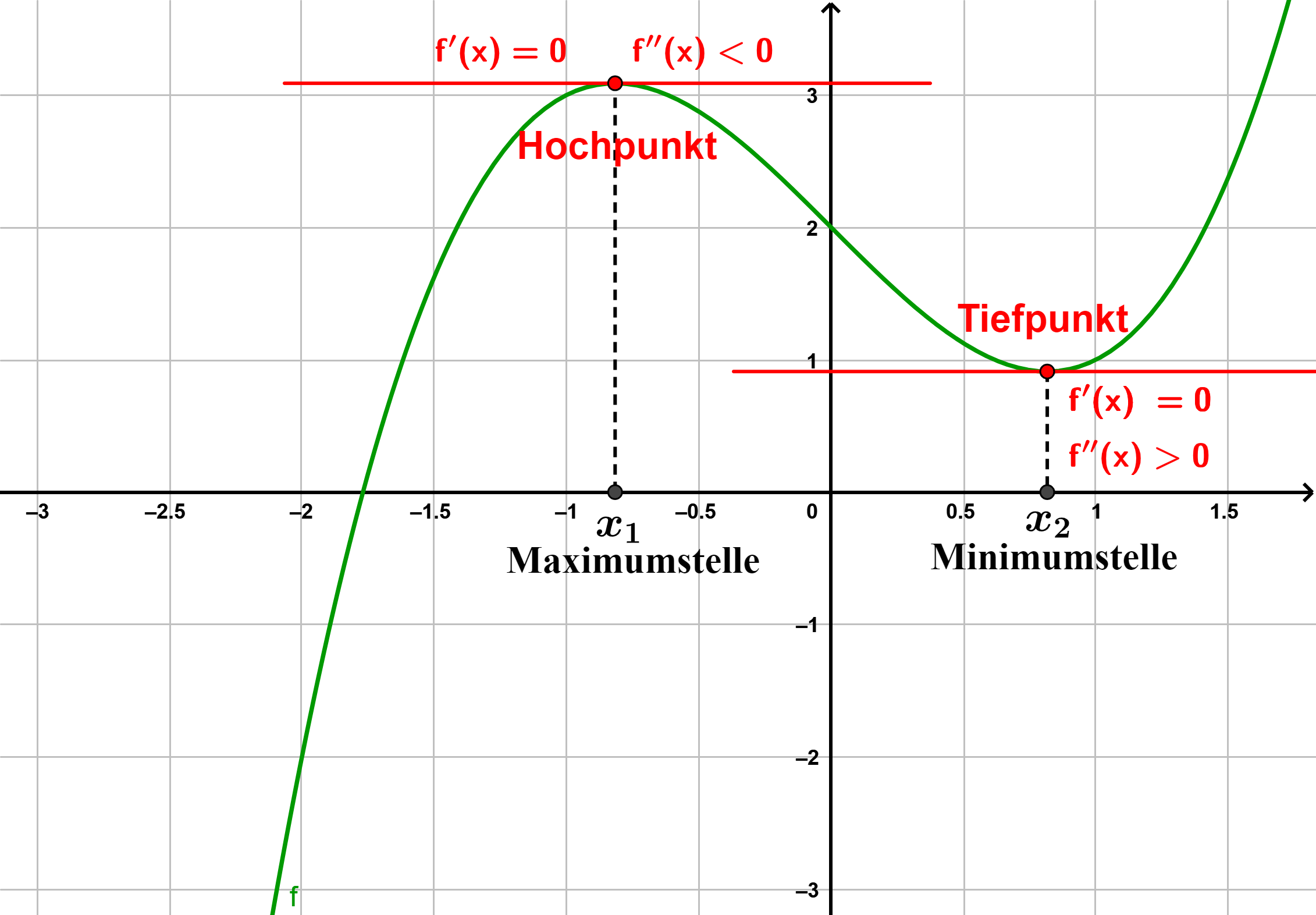 Bsp. 1a) Gegeben ist eine Funktion f. Bestimme mit Hilfe der Differentialrechnung die Extremstellen. Gib nachweislich an, um welche Extremstellen es sich dabei handelt. Welche besonderen Punkte liegen an diesen Stellen? Gib die Koordinaten an.
Bsp. 1b) Gegeben ist eine Funktion f. Bestimme mit Hilfe der Differentialrechnung die Extremstellen. Gib nachweislich an, um welche Extremstellen es sich dabei handelt. Welche besonderen Punkte liegen an diesen Stellen? Gib die Koordinaten an.